Informationsabend
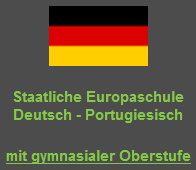 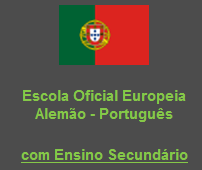 Einführungsphase und Qualifikationsphase
Einführungsphase – 11. Klasse
Unterricht im Klassenverband

Deutsch, Englisch, Geschichte, Geografie, Mathematik, Physik, Chemie, Biologie und Sport
	SESB
Geschichte, Geografie und Biologie in Portugiesisch
Basiskurse: Unterricht in Kursen

Französisch mit Beginn ab Klasse 7, 9 oder 11
Spanisch mit Beginn ab Klasse 7, 9 oder 11
Kunst oder Musik
Darstellendes Spiel

Ein Wechsel innerhalb der 11. Klasse ist nicht möglich.
Es müssen zwei Fremdsprachen belegt werden.
Ein nicht gewähltes Fach kann später 
kein Prüfungsfach sein.
Profilkurse (Wahlpflichtkurse): Unterricht in Kursen

1. Kurs aus 
	DE, EN, MA oder BI
	Portugiesisch für SESB

2. Kurs aus 
	DE, EN, MA, BI, KU, GEO, PW (Politikwissenschaften) oder GS
	Die Unterrichtssprache im 2. Profilkurs ist Deutsch.

Profilkurse können auf Antrag zum Halbjahr gewechselt
werden, wenn es organisatorisch möglich ist.
Besonderheiten
Selbständige Projektarbeiten in 6 Fächern:                             beide Profilkurse, bi, ph, ch, ku/mu
Kurswahl für 12 und 13
Aufgabenfeld I
	sprachlich-literarisch-künstlerisches AF
	(De, En, Fr, Sn, Ku, Wk, Mu, DS)                                            Portugiesisch für SESB

Aufgabenfeld II
	gesellschaftswissenschaftliches AF
	(PW, Ge, Geo)                                                                         Geschichte in Portugiesisch für SESB

Aufgabenfeld III
	mathematisch-naturwissenschaftlich-technisches AF
	(Ma, Ph, Ch, Bi)                                                                                  Biologie in Portugiesisch für SESB

Sport
Leistungsfächer
1. Leistungsfach aus 
	DE, EN, MA oder Bi                                        Portugiesisch für SESB

2. Leistungsfach aus 
	DE, EN, KU, PW, GS, GEO, MA oder BI                  
 
 je fünf Wochenstunden
 zwei Klausuren pro Semester (Halbjahr) – 50%
 schriftliche Abiturprüfungen
Grundkursfächer
jedes Fach außer Leistungsfächer
	Geschichte und Biologie in Portugiesisch für SESB

bei Leistungsfach KU – Belegverpflichtung von wk (Werkstatt) oder ds 
    (ds kann auch losgelöst von LK – KU als GK gewählt werden.)
	(Profil unserer Schule)

 je drei Wochenstunden
 eine Klausur pro Semester (Halbjahr) – 33,33%
 schriftliche Abiturprüfung in einem GK
 mündliche Abiturprüfung in einem GK
Belegverpflichtungen
alle Prüfungsfächer – vier Semester 

Deutsch, Portugiesisch, eine Fremdsprache, Mathematik, eine Gesellschaftswissenschaft, eine Naturwissenschaft und Sport – vier Semester

Ds, Mu oder Ku – mind. 2 Semester
2. Fremdsprache mit Beginn 9. Kl. – mind. 1./2. Semester
2. Fremdsprache mit Beginn 11. Kl. – vier Semester 

mind. 6 Kurse im 2. Aufgabenfeld
in Klasse 13 alle Geschichte

wenn Biologie gewählt, dann 2 Semester Ch oder Ph
Abiturprüfungen
Schriftliche Prüfungen in beiden Leistungsfächern
	( 1. und 2. PF)
Schriftliche Prüfung in einem Grundkursfach
	(3. PF)
Mündliche Prüfung in einem Grundkursfach
	(4.PF)
5. Prüfungskomponente
	(5. PK)
LF Portugiesisch und eine weitere Prüfung in Portugiesisch für SESB

 alle Prüfungsfächer in Klasse 11 belegt
 1. bis 4. PF – mind. zwei Fächer De, FS oder Ma
 1. bis 4. PF + 5. PK – mind. ein Fach aus jedem Aufgabenfeld
 Fremdsprache 1. bis 3. PF – mind. Beginn in Klasse 9
 DS nur 4. PF oder 5. PK
 FS (Beginn in 11) – nur 4. PF
5. Prüfungskomponente
Besondere Lernleistung – schriftliche Ausarbeitung zu einem Thema 
 Facharbeit in jedem belegten Unterrichtsfach 
 Teilnahme an einem Wettbewerb
 (Teilnahme an zwei Seminarkursen) – nicht an der KSS

Präsentationsprüfung
 Präsentation eines Themas, welches nicht im   
	 Unterricht behandelt wurde.
 Referenzfach darf nicht Prüfungsfach sein und muss
     vier Semester belegt werden.
 Bezugsfach muss mind. zwei Semester belegt 
     werden.
Wiederholung/Rücktritt
Bei wiederholter 10. Klasse, Wiederholung Klasse 11 nicht möglich

Zwei aufeinander folgende Jahrgänge dürfen nicht wiederholt werden.

Die Höchstverweildauer beträgt vier, im Falle der
Wiederholung der Abiturprüfung fünf Jahre.
Schulischer Teil der Fachhochschulreife
ab Ende der 12. Klasse

Bedingungen laut VOGO § 46
	(mind. 2 von 4 bestandene LK und 
	mind. 7 von 11 bestandene GK)

anschließend Praktikum (1600h) oder soziales Jahr oder Berufsausbildung

Antragstellung bei Schulaufsicht
Besonderheiten
Sprachreisen am Ende der 11. Klasse


Studien- und Berufsberatung ab 11. Klasse


Studienreisen in der Kursphase auf LK-Ebene


Kunstpräsentationen 12. und 13. Klassen
Auslandsaufenthalt

 über Organisation oder privat (nicht über die Schule)

 bei Anmeldung bitte vermerken (ganzes Jahr, ½ Jahr)

 schriftlicher, formloser Antrag auf Beurlaubung für das  
   Schuljahr oder das entsprechende Halbjahr zusammen mit…

 Kopie der Vermittlungsbescheinigung oder  
   Aufnahmebestätigung durch die Schule
… und nach der 10. Klasse an ein OSZ? (Beispiel: Elinor Ostrom Schule)
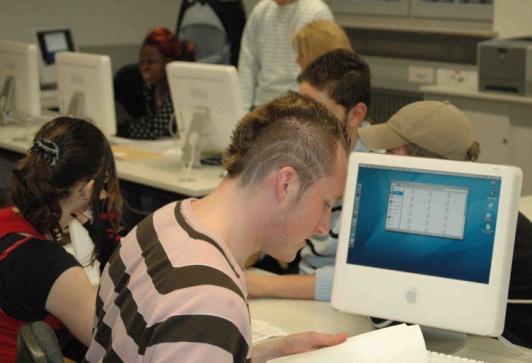 Integrierte Berufsausbildung (IBA)
Ziel: Berufsvorbereitung und höherer Schulabschluss (bei eBBr -> MSA)
kein A., BBr oder eBBr
Berliner Ausbildungsmodell (BAM)
Ziel: Abschluss eines Ausbildungsvertrages(Lernorte: 2 Tage Schule, 3 Tage Betrieb)
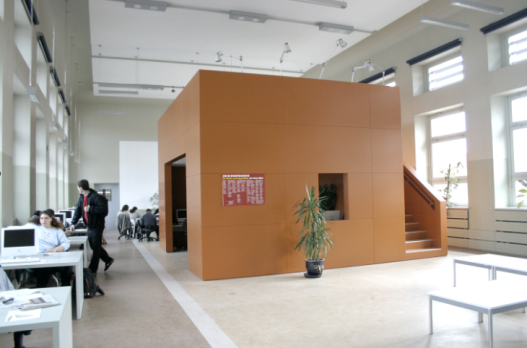 Berufsfachschule (zweij. und dreij. BFS )
Ziel: Berufsausbildung (DoQual mit FHR)
MSA
Fachoberschule (zweij. FOS)
Ziel: Erwerb der Fachhochschulreife
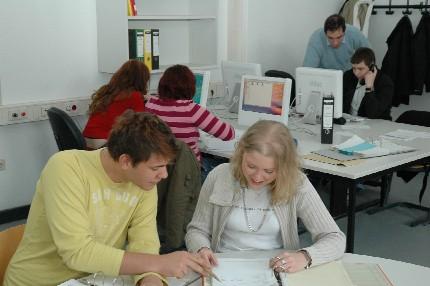 MSA + gym. Empf.
Berufliches Gymnasium (bGym, 3 Jahre)
Ziel: Erwerb des Allgemeinen Hochschulreife
Das OSZ-Portal steht zur Information zur Verfügung:    https://www.osz-berlin.online
https://www.kurt-schwitters.schule/schwerpunkte/berufs-und-studienorientierung/uebergang/
Anmeldung
Anmeldezeitraum Februar
persönliche Gespräche – nur bei Bedarf 

Anmeldungen bitte bei der Klassenleitung abgeben  
 Anmeldeformular mit vollständigen Namen 
     (wie im Ausweis oder Pass)

Bei Rückfragen wenden Sie sich bitte an Frau 
Wienberg oder an Frau Küttler (Oberstufenleitung), 
Tel.: 030/42847841
Vielen Dank für Ihre Aufmerksamkeit
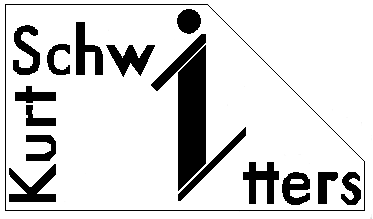